스쿨 행정실 및 보건실 연락처
애니메이션 스쿨: 031-639-4432
만화콘텐츠 스쿨: 031-639-4513
융합콘텐츠 스쿨: 031-639-5994
푸드 스쿨: 031-639-4526
게임콘텐츠 스쿨: 031-639-4501
공연예술 스쿨: 031-639-4553
모바일IT 스쿨: 031-639-4543
유아교육과: 031-639-5910
패션 스쿨: 031-639-4534
교양교육원: 031-639-4485
기숙사: 031-639-4575
보건실: 031-639-4571
비상대책반 예방관리팀: 031-639-5725
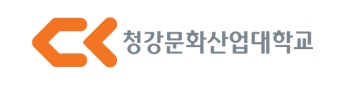